CHILE
Quality Education (Standards)

Free Education

Equity 

Inclusion
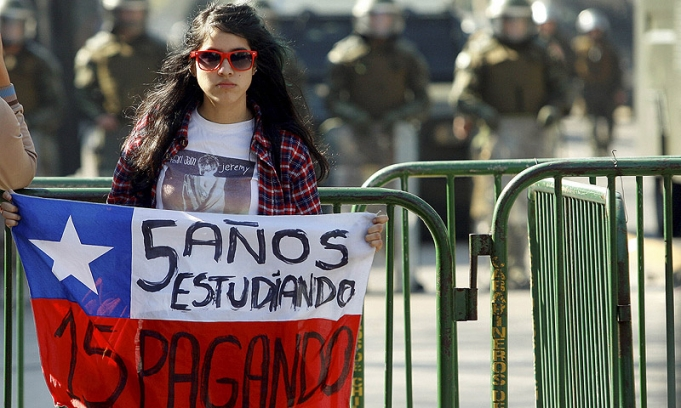 January 24th. , 2016
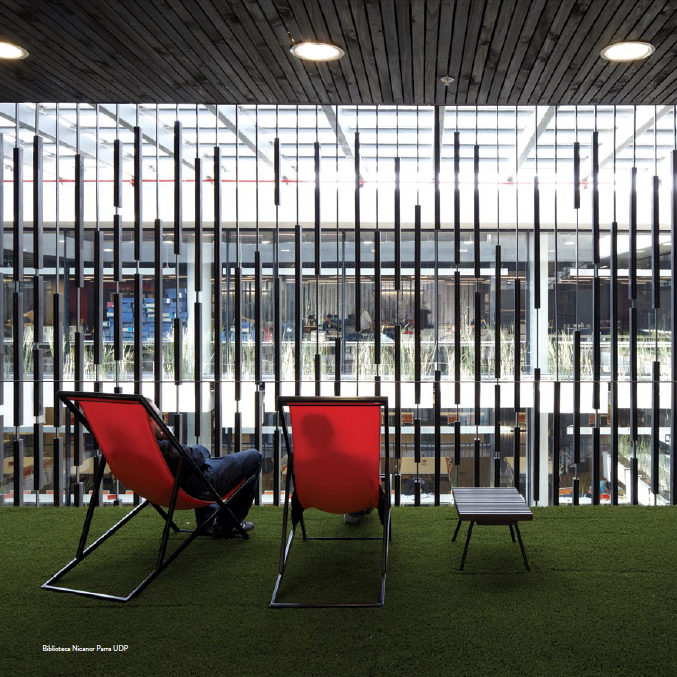 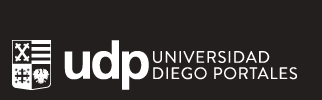 What we do…
…Guarantee a space of freedom and critical independence for its members (autonomy), which refuses any kind of ideological, political or religious affiliation (pluralism) while having a clear and sustained public vocation. 
This, along with the focus on quality (excellence) of their activities, are hallmarks of our work.
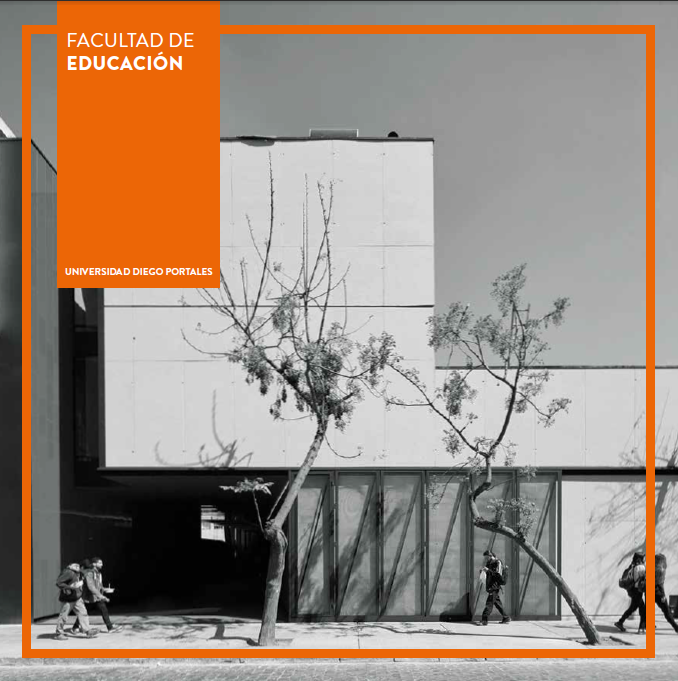 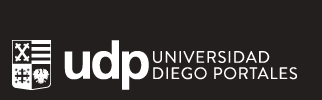 Faculty of Education
Located in Santiago,  Chile Founded in 1983
Internationalization
Contextualized in Chile
Quality of Professional  Education
Teaching based on Current Research
Life - long  Education
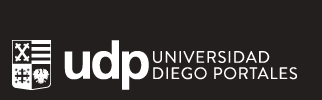 Faculty of Education
Common thread(s)


Practicum: To bridge between schools’& universities’ communities of practice
    


Human Rights

                       Equity                Diversity / Inclusion
Pedagogy Programs
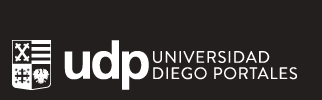 1. Primary School Pedagogy  - 4 year p.

3. Pre-School Pedagogy - 4 year p.

4. Pedagogy in Spanish and Social Science- 1year p.

5. Pedagogy in Special Educationa - 4 year p. 

4. Pedagogy in English Language Teaching (ELT) - 4.5 year p.
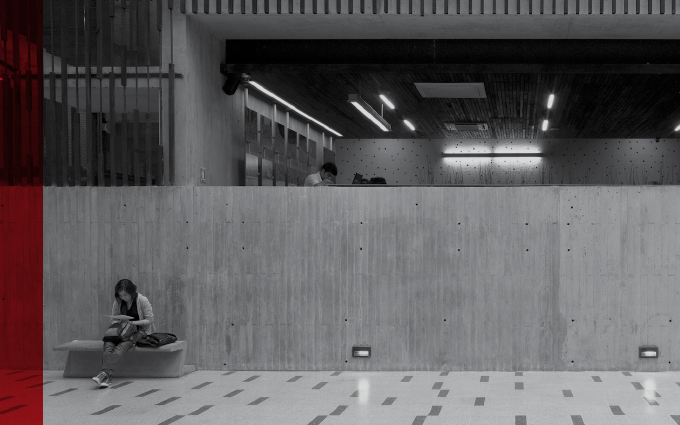 Primary School Pedagogy
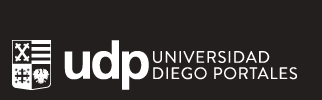 Pedagogical and Content Knowledge & Inclusion

First to 6th Grade 

Practicum: 5 Practicum Courses (+ 3 practicum interventions) : Constant reflection (Video recording tool)

Two majors: Language (Spanish)  and Math
Pre-School Pedagogy
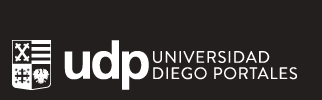 Content and pedagogical knowledge 

0 – 6 year old students

Practicum: Professional Development Schools/ Collaborative realtionship  between University and schools / Video recording (interactive platform)
 
5 Practicum Courses (+ 3 practicum interventions)
Pedagogy in Spanish and Social Science
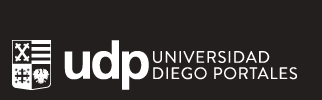 Previous Degree in History, Geography and Social Science / in Spanish (content knowledge)

Courses aiming at learning to teach (methods, strategies, planning, assessment, etc)

Practicum courses throughout
Pedagogy in Special Education
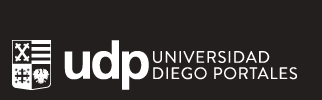 Human Rights / Diversity / Inclusion
Major in Development of Cognitive Skills
Regular Schools (Ley de Inclusion) & Special Needs School 
Content knowledge: Spanish & Math (1st to 6th)
7 Practicum Courses
Pedagogy in English Language Teaching
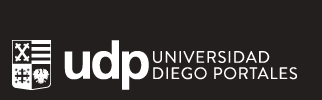 Key factors underpinning our actions: 
Exit Profile ---- Competency-based Curriculum
Integrated Curriculum --- Learning English/ Learning about English/ Learning to teach
(PCK, Lee Shulman)
Critical reflection -- Equity – Constant Researcher
Excellence --- International Exams
Primary, Middle and Secondary School
6 Practicum Courses
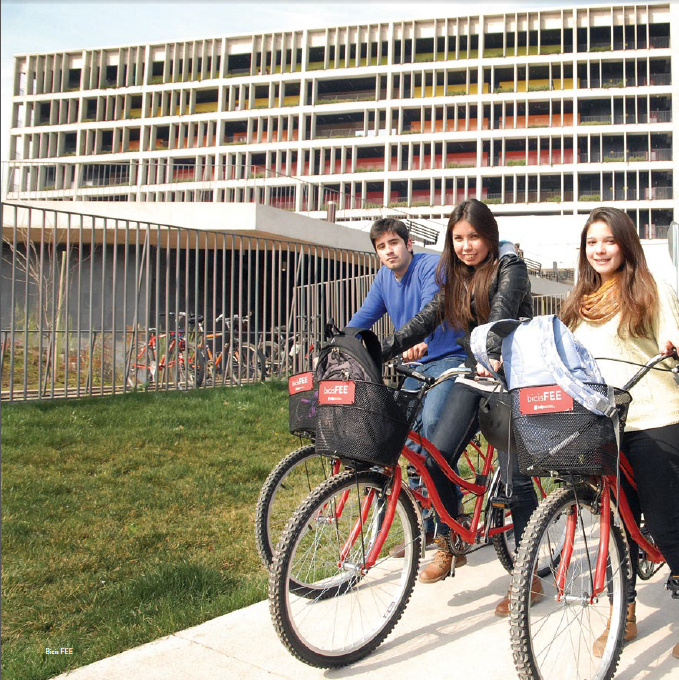